IANHANSSON
816-555-0146
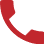 ian_hansson
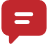 ian@example.com
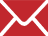 Graphic Designer, UI/UX Engineer
www.example.com
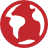 ABOUT ME
BIO
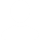 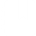 Designer with over 10 years of experience in app development and UI/UX. Expert with a variety of design and image processing tools. Owner of a Master’s Degree (Hons) in Engineering.
Birth Date
16 June 1990
Nationality
LANGUAGES
Swedish
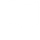 Location
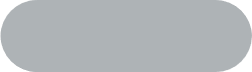 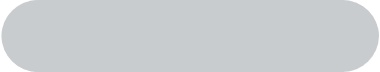 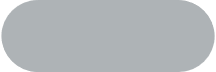 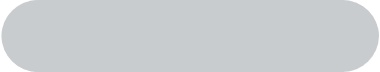 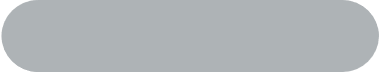 Kansas City, USA
English
French
German
EDUCATION  &
CAREER TIMELINE
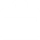 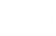 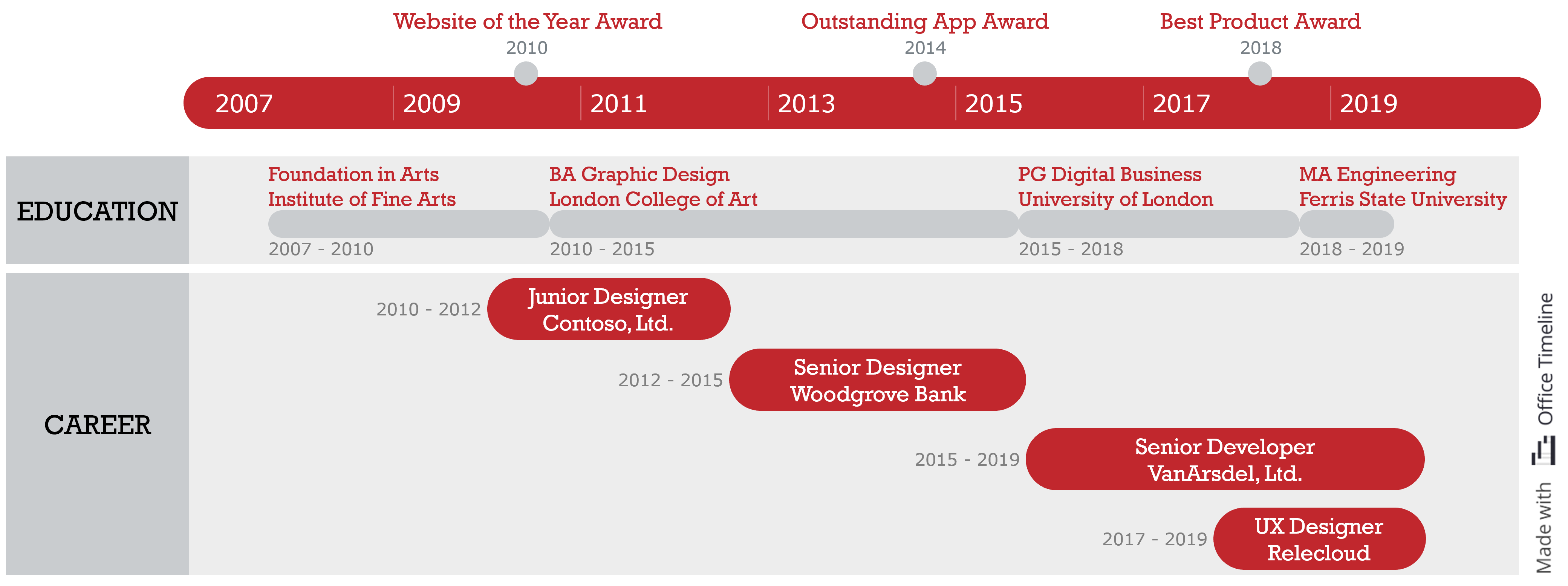 COMPLETED PROJECTS
SKILLS
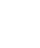 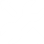 UI/UX Design
UI/UX Design
Branding Identity
Presentations
50
35
15
Image Retouching
Front-End Coding
Back-End Coding
HOBBIES
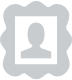 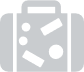 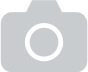 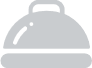 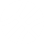 MIRA KARLSSON
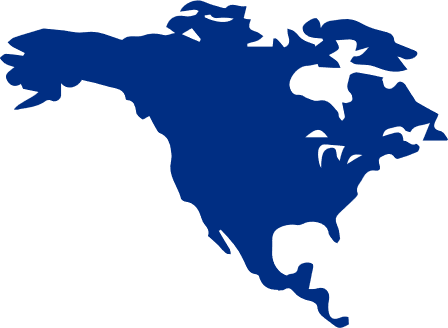 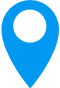 Web DesignerDeveloper
Kansas CityUSA
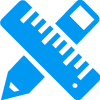 INFO
ABOUT ME
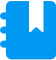 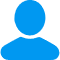 BIRTH DATE
Designer with over 10 years of experience in app development and UI/UX. Expert with a variety of design and image processing tools. Owner of a Master’s Degree (Hons) in Multimedia Design.
16 June 1990
NATIONALITY
Swedish
EXPERIENCE
EDUCATION &
10 years
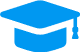 CAREER TIMELINE
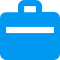 CONTACT
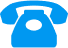 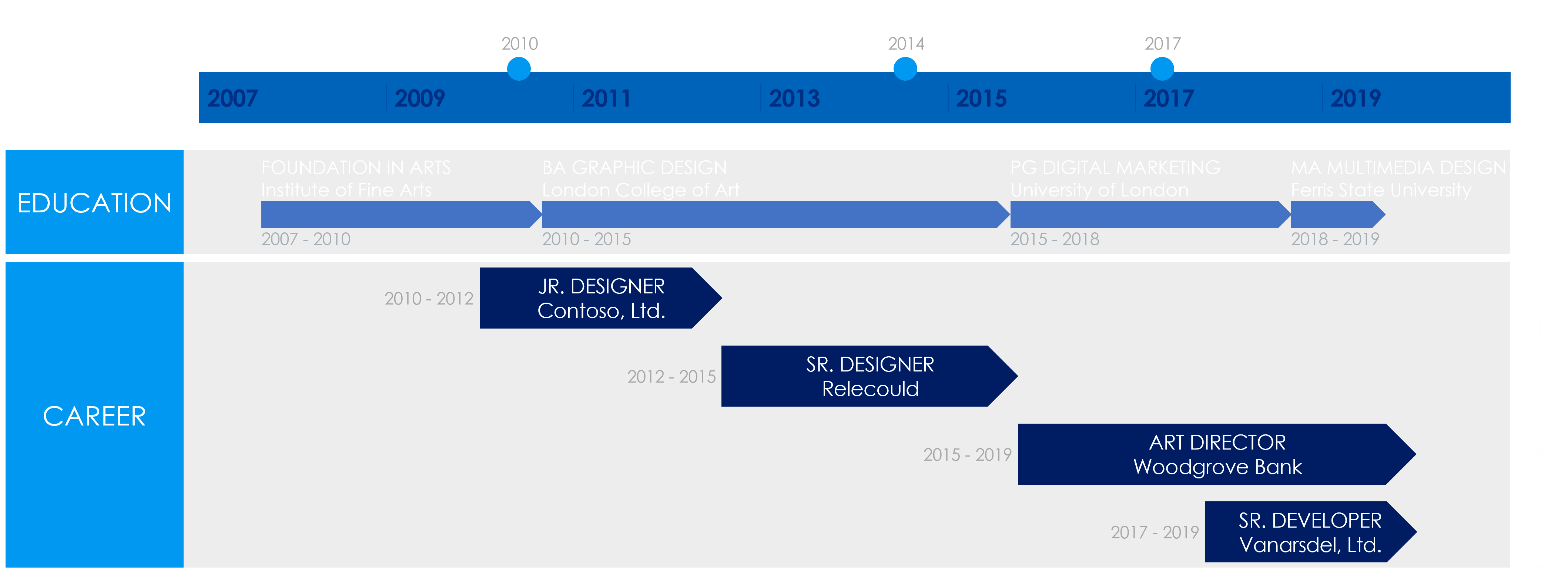 PHONE
816-555-0146
SKYPE
mira_karlsson
EMAIL
mira@karlsson.com
WEBSITE
www.karlsson.com
EXPERTISE
SKILLS
LANGUAGES
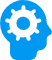 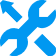 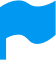 ENGLISH
UI/UX DESIGN
200
Websites Created
FRENCH
IMAGE RETOUCHING
77
Apps Created
GERMAN
FRONT-END CODING
Client Satisfaction
100%
BACK-END CODING
HOBBIES
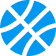 TESTING
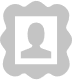 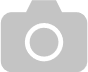 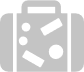 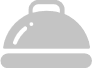